中一派位(中學)模組
教育局
系統及資訊管理組
中一派位(中學)模組–功能
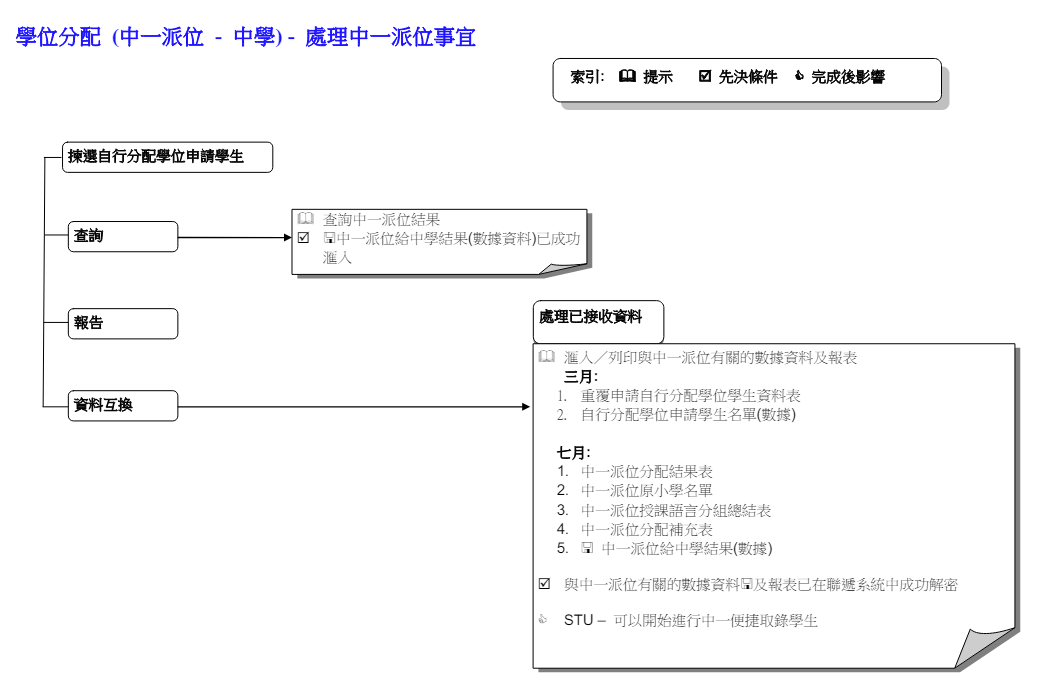 中一派位(中學)模組–功能
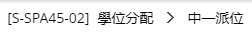 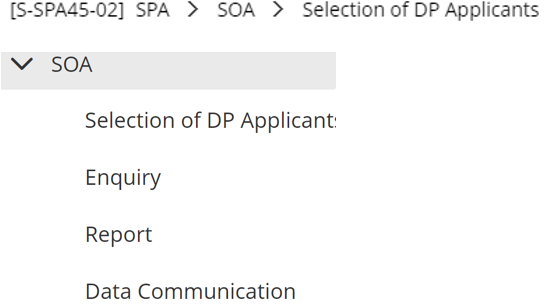 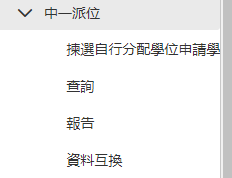 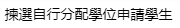 中一派位(中學)模組–界面
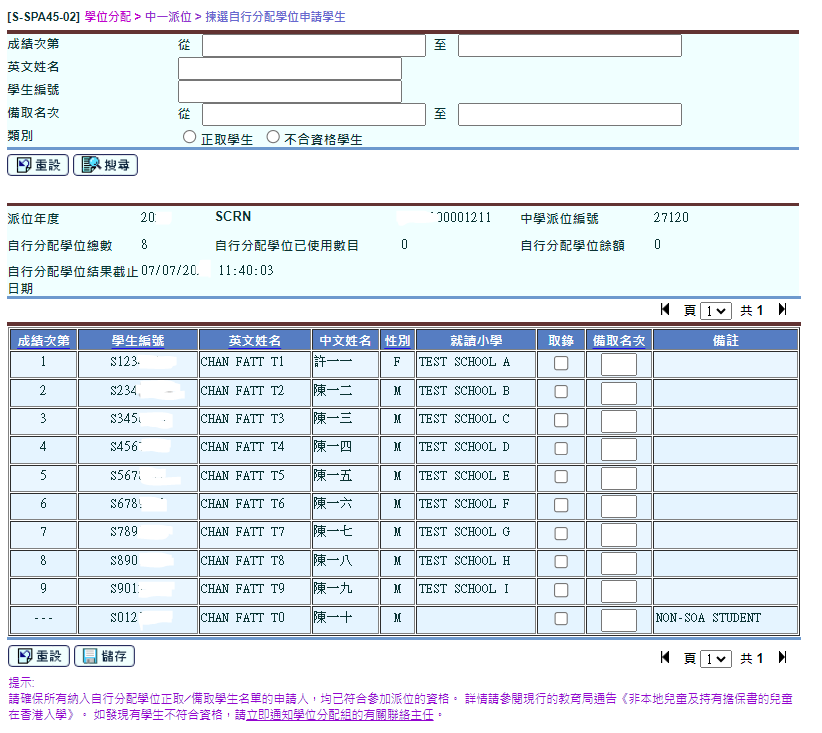 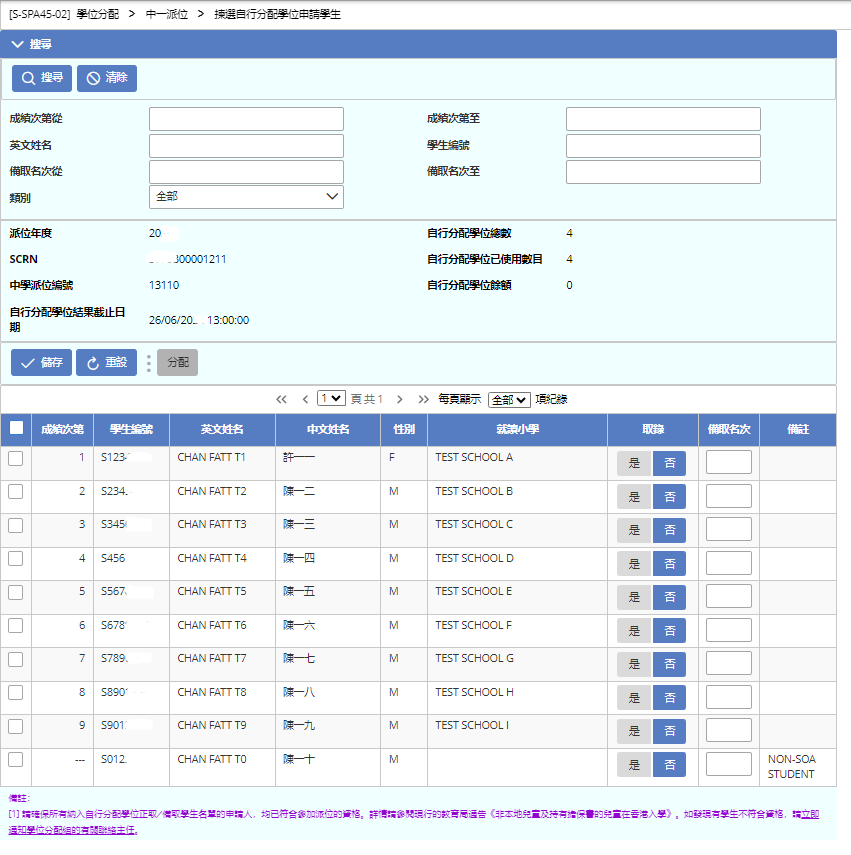 取錄學生的剔選方塊變更為按 是|否 鍵
取錄自行分配學位申請學生 -新功能
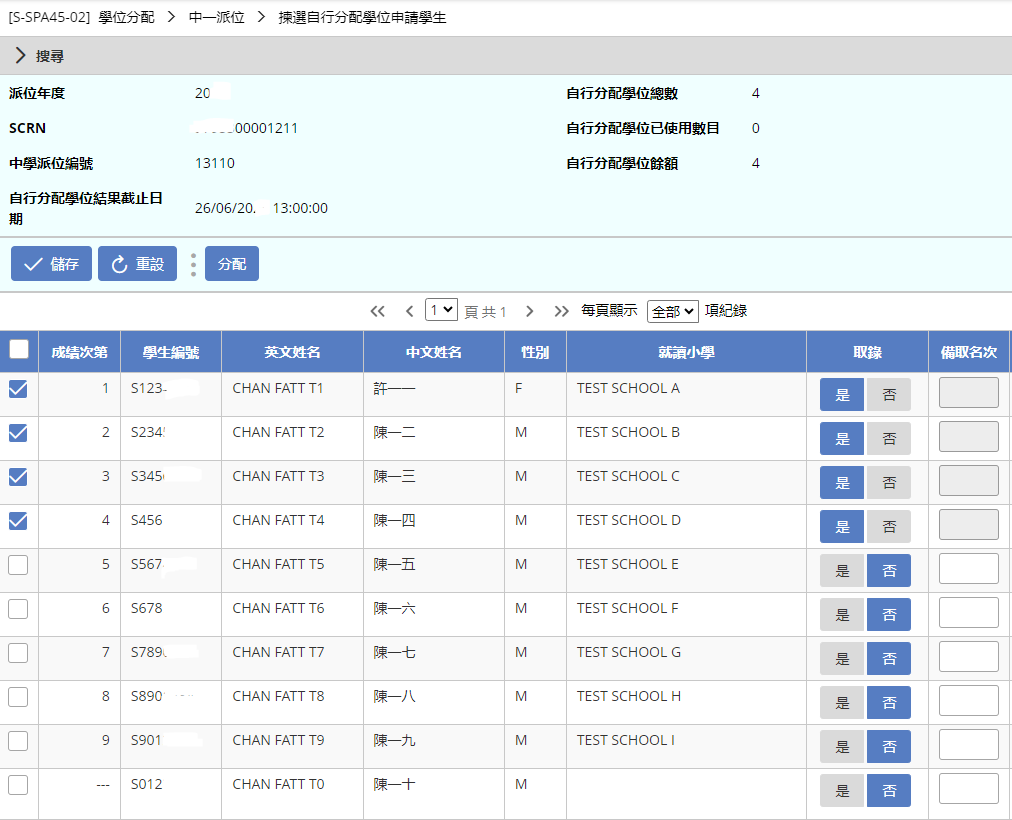 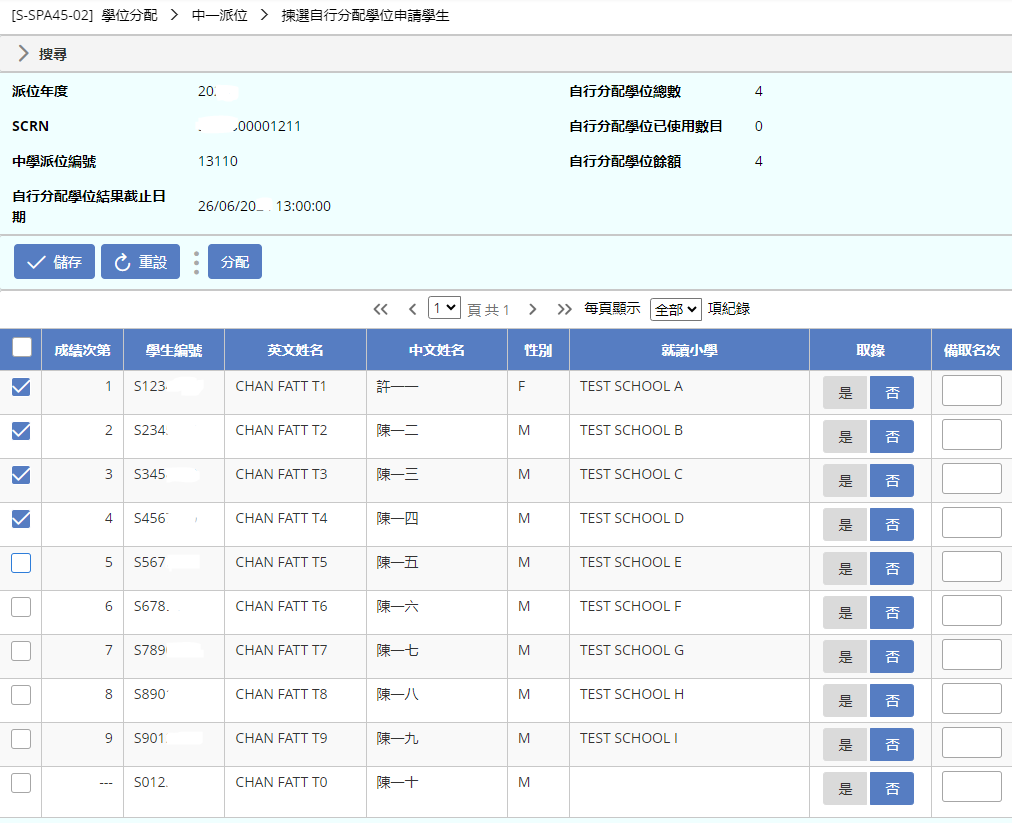 新增分配按鈕功能
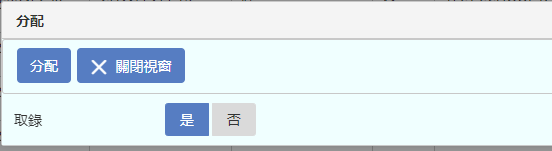 中一派位(中學)模組–新功能
新增接疊功能
中一派位(中學)模組–新功能
新增每頁顯示項目紀錄
中一派位(中學)模組–新功能
新增多重排序功能
完